UNIT8 ̃. What are you reading?
LESSON 2
New words
MAI AN TIEM / HARD-WORKING
SNOW WHITE / KIND
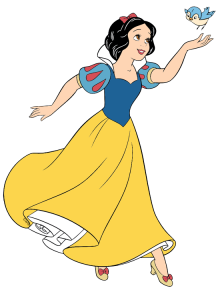 THE FOX/ CLEVER
TAM/ GENTLE
Model Sentence
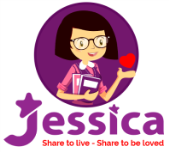 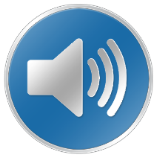 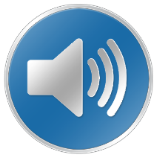 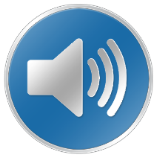 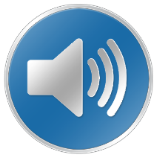 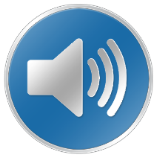 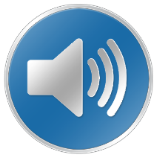 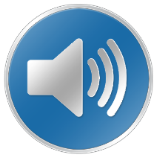 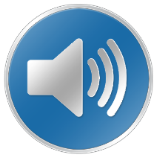 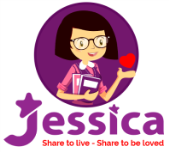 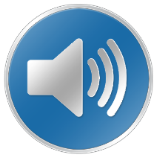 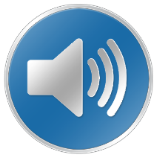 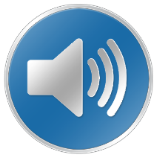 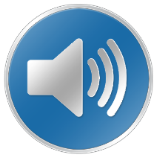 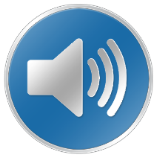 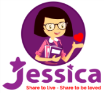 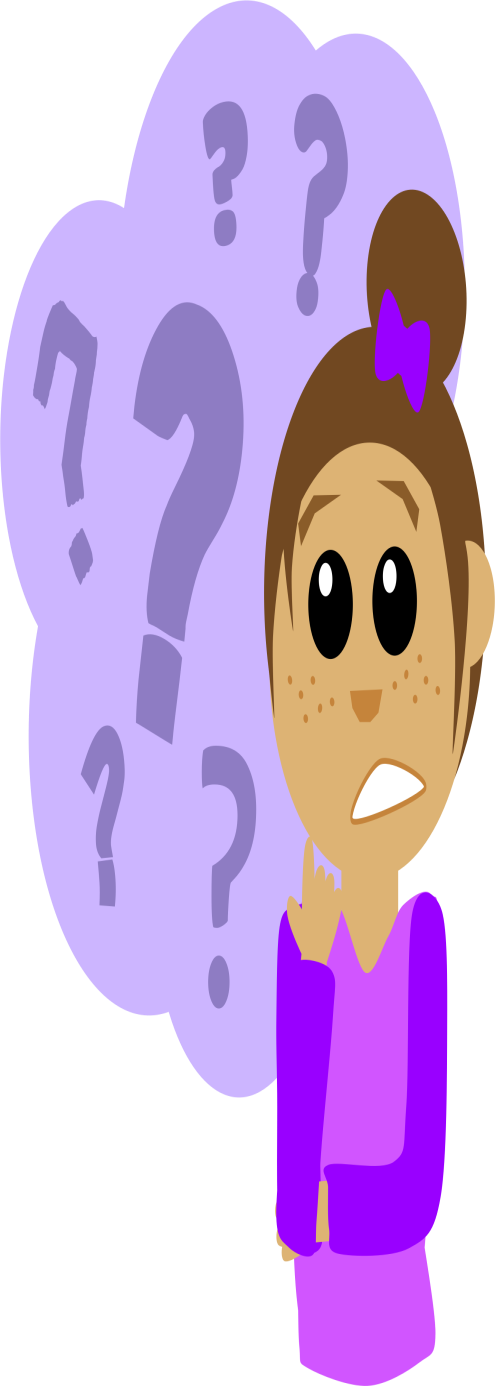 What’s                       like?
Mai An Tiem
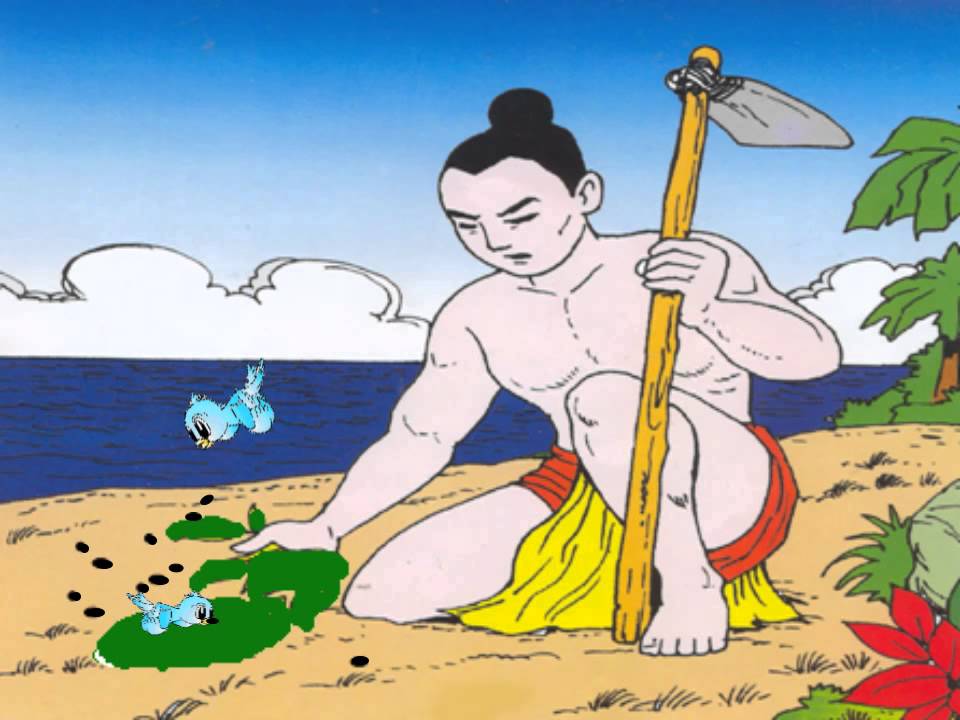 He’s
hard-working.
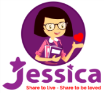 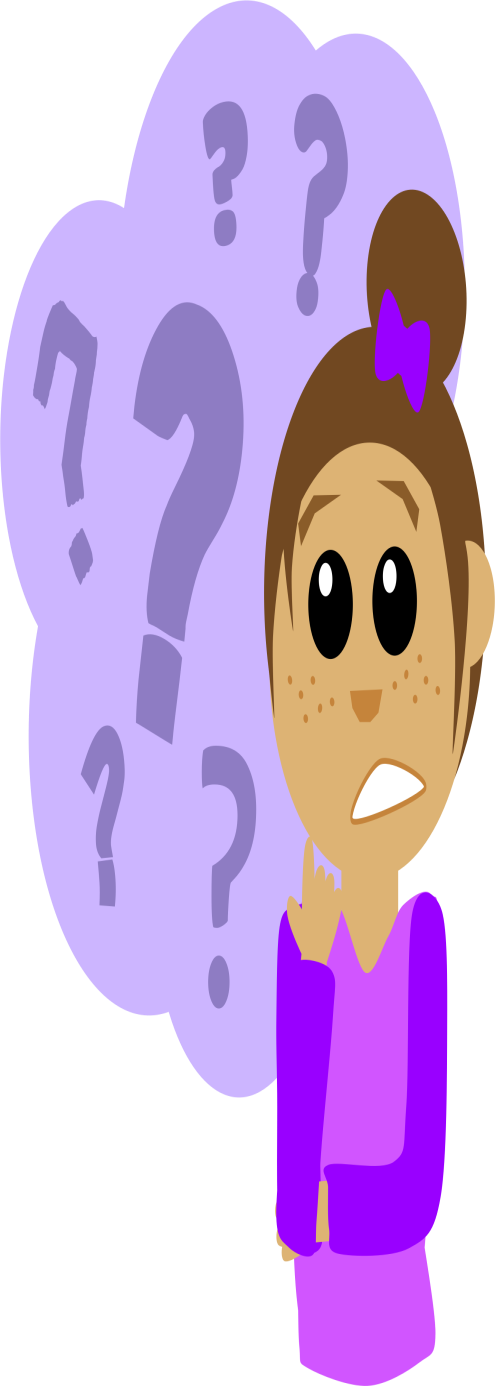 What’s                       like?
Snow White
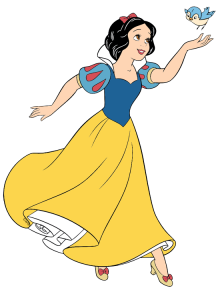 She’s
kind.
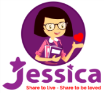 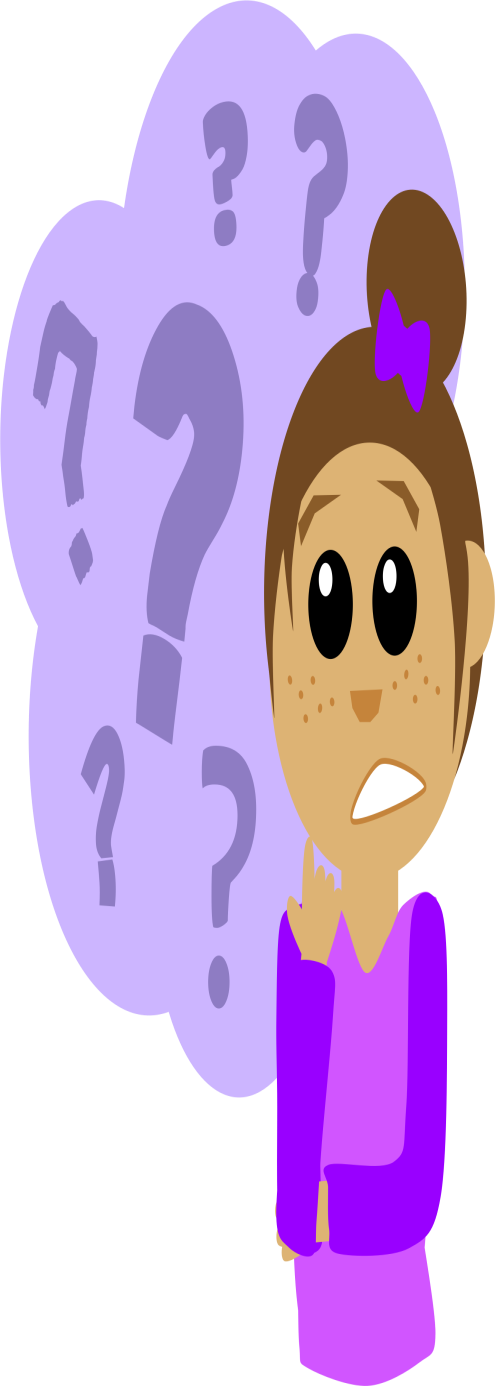 What’s                 like?
The Fox
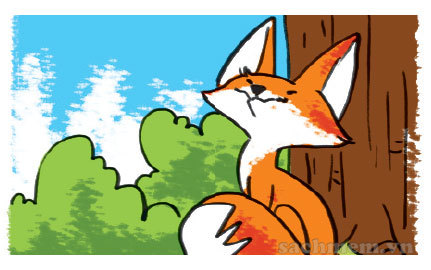 He’s
clever.
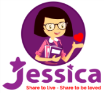 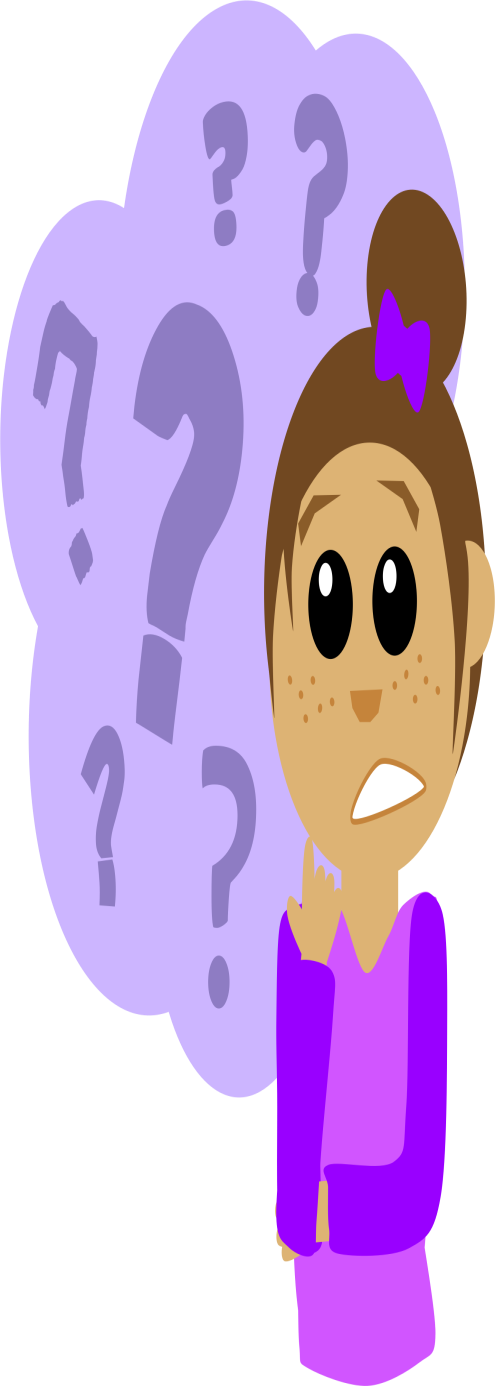 What’s          like?
Tam
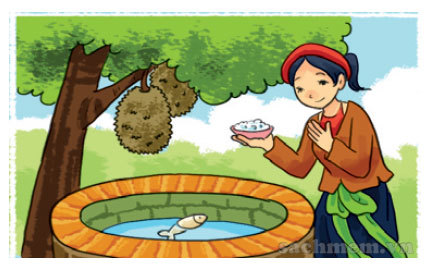 She’s
gentle.
1. Vocabulary
- hard-working
- kind
- clever
- gentle
2. Model sentence
What’s Snow White like?
She’ kind and beautiful.
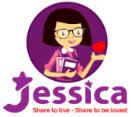 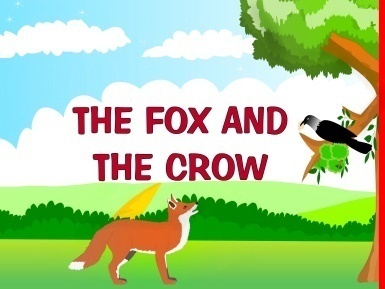 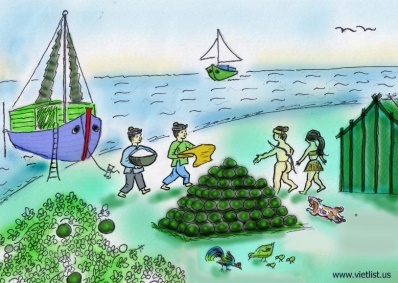 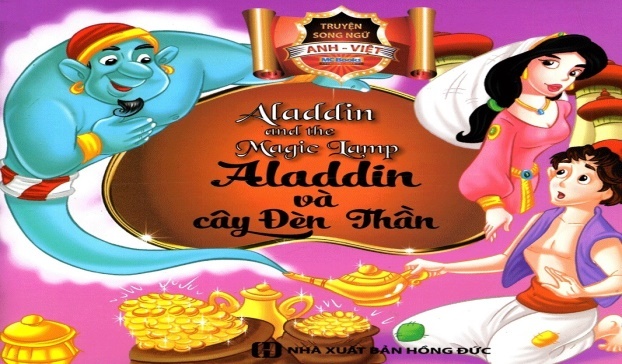 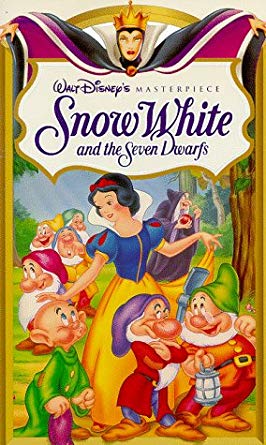 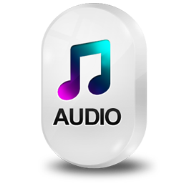 LISTEN AND WRITE
1
2
3
4
1. What’s Tam in The Story of Tam and Cam like? She’s    
2. What’s Doraemon like? He’s  
3. What are the Seven Dwarfs like? They’re short and  
4. What’s An Tiem like? He’s clever and
kind
clever
hard-working
generous
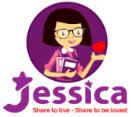 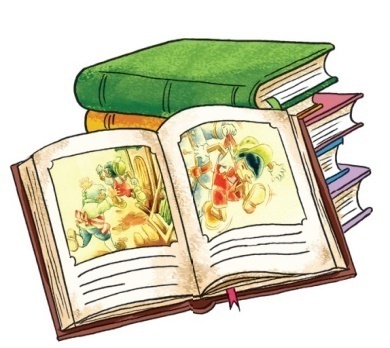 NUMBER THE SENTENCES IN THE CORRECT ORDER
4
A.It’s a Vietnamese story about two girls.
2
B.She likes reading fairy tales in her free time.
C.Their names are Tam and Cam.
5
1
D.Minh’s my classmate.
E.Her favourite fairy tale is The Story of Tam and Cam.
3
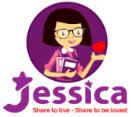 LET’S SING
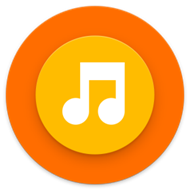 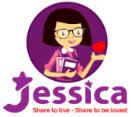